Муниципальная инновационная площадка
«Формирование коммуникативных универсальных учебных действий в условиях различных видов речевой деятельности»
Актуальность программы
Актуальность программы  обусловлена введением Стандартов второго поколения.
Коммуникативные действия обеспечивают социальную компетентность и учет позиции партнеров по общению или деятельности; умение слушать и вступать в диалог; участвовать в коллективном обсуждении проблем; интегрироваться в группу сверстников и строить продуктивное взаимодействие и сотрудничество со сверстниками и взрослыми.
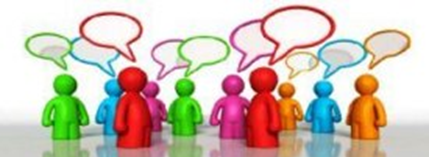 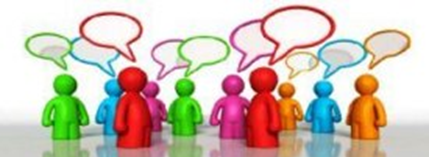 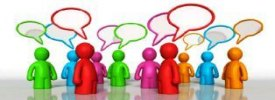 Цель и задачи программы
Цель: изучить возможности формирования коммуникативных УУД в условиях развития различных видов речевой деятельности на этапе реализации ФГОС ООО.
Задачи: 
-комплектование и организация работы экспериментальных групп; 
-изучение литературы по проблеме формирования коммуникативных УУД;
-анализ существующего в школе опыта по формированию коммуникативных УУД;
 -анализ УМК различных по различным дисциплинам на предмет выявления возможностей для формирования коммуникативных УУД;
-мониторинг уровня сформированности коммуникативного компонента универсальных учебных действий школьников;
-создание базы методических и  дидактических материалов.
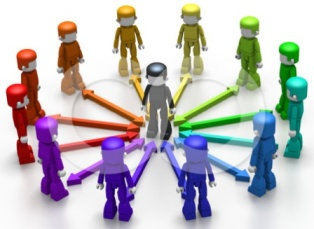 Направления деятельности
- развитие коммуникативных универсальных учебных действий учащихся;
- освоение ФГОС второго поколения;
-изучение новых методик и их применение, трансляция педагогического опыта
В работе участвуют педагоги следующих предметных областей: «Филология», «Искусство», «Общественно-научные», «Естественно-научные предметы», что позволяет охватить разные сферы речевой деятельности.
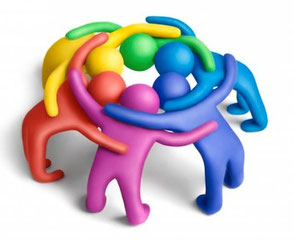 Этапы реализации программы
1.Теоретическое обоснование, изучение литературы.
2.Консультирование сотрудниками ННГУ им. Н. И. Лобачевского педагогов рабочей группы по деятельности инновационной площадки.
3.Выбор классов для работы.
4.Работа с обучающимися.
5.Проведение заседаний школьных методических объединений в форме семинара или круглого стола.
6.Проведение открытых уроков для учителей школы.
7.Проведение педагогического совета.
8.Подготовка научно-методических статей участниками рабочей группы.
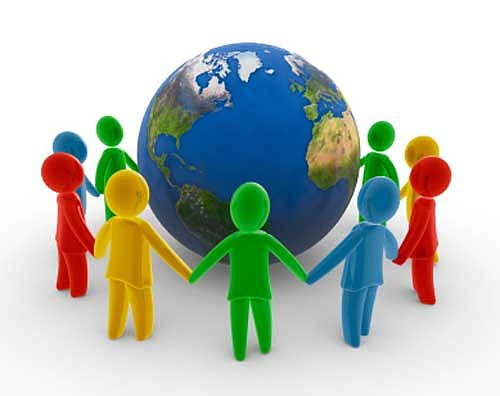 Работа с обучающимися
Общеметодическая направленность:
-проектная деятельность в рамках уроков;
-работа с текстами разных типов и стилей; 
-школьная научно-практическая конференция;
-конкурсы различного уровня;
-мониторинг уровня развития коммуникативных УУД.
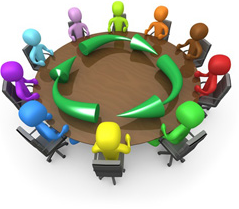 Работа с обучающимися
Предметная направленность
Русский язык
Уроки развития речи (написание сочинений, изложений, создание рецензий на письменные работы одноклассников,  ответы на проблемные вопросы, составление характеристики литературного героя, составление биографической справки, рецензирование выразительного чтения, отзывы о литературных произведениях, устная интерпретация стихотворения).
Во внеурочной деятельности:
1.Конкурс чтецов.
2.Конкурс газет «Занимательно о русском языке».
3.Интерактивная игра «Кто есть кто?».
Проекты на уроках русского языка и литературы
Проект «Мой Лермонтов» 
(6В класс)
Составление таблицы по рассказу И. С. Тургенева «Бежин луг»
Проекты на уроках русского языка и литературы
Родная природа в произведениях Ф. И. Тютчева и А. А. Фета (6В класс) – работа с разными видами текстов
Проект на уроке повторения «Занимательный русский язык» (6В класс)